С ПРАЗДНИКОМ 8 МАРТА!
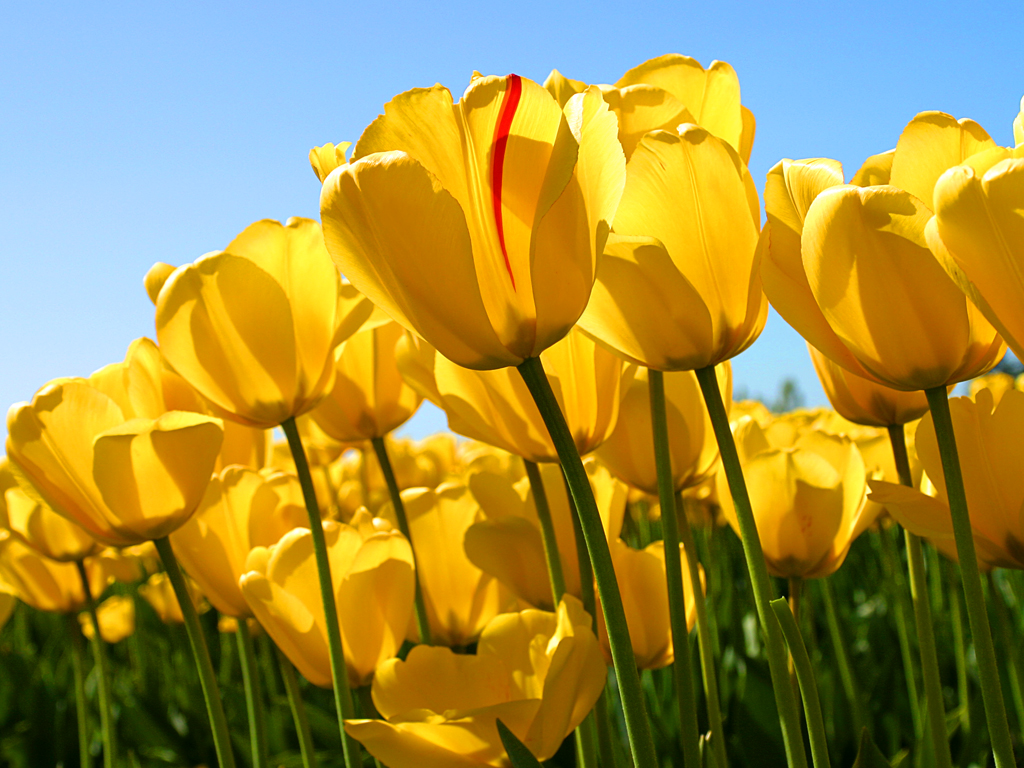 Викторина  к  8 марта   для девочек
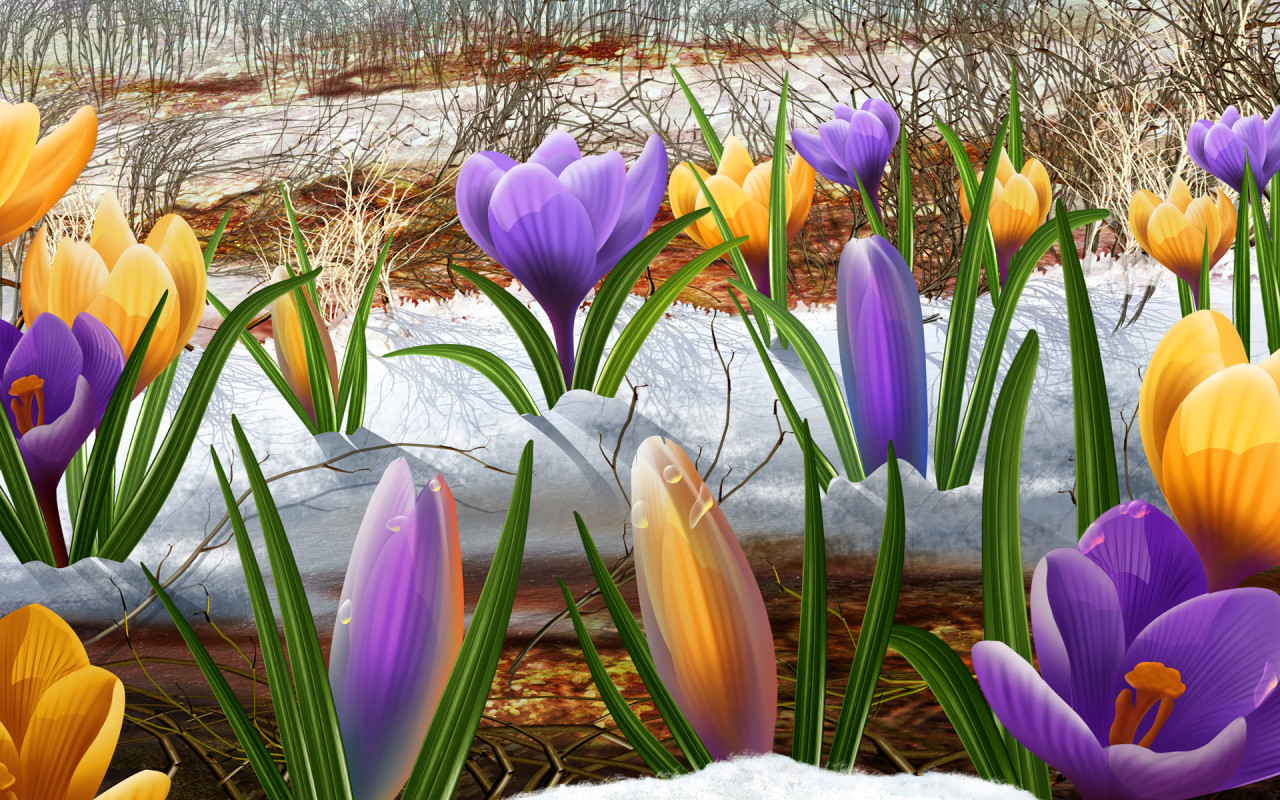 Задание 1.Разминка.
У неё, как у цветка,
Есть четыре лепестка,  
И с их помощью летает
Это - рыбка золотая.

Кто, как в барабан, стучит,
Клювом дерево долбит,
Добывает червячков?
Вы узнали паучков?

Этот зверь зимою спит,
Неуклюжий он на вид.
Любит ягоды и мёд,
А зовётся….

Изрисована лошадка,
Будто школьная тетрадка.
Она в Африке живёт
И зовётся…
Кто в густом лесу мелькает,
Рыжей шубкой полыхает?
Знает он в цыплятах толк!
Этот зверь зовётся….

Хвостик у него - крючок,
И не нос, а пятачок.
Очень любит лужи, грязь,
А зовут его….

Кто не дружит с ярким светом,
Под землёй живёт он летом?
Носом он изрыл весь склон.
Это просто серый….

Кто в лесу дрожит под ёлкой,
Чтоб не встретиться с двустволкой?
Скачет полем, осмелев.
Этот зверь зовётся….
Задание 2. Абракадабра.
Ландырожник
Василоза
Лютиоргин 
Гвоздистра
Ромашилия 
Мимозгаритка
Тюльпачеха
(Ландыш, подорожник)
(Василек, роза) 
(Лютик, георгин)
(Гвоздика, астра) 
(Ромашка, лилия) 
(Мимоза, маргаритка) 
(Тюльпан, мать-и-мачеха)
Задание 3.Волшебные часы.
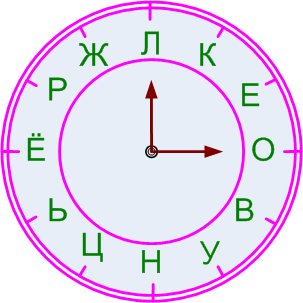 Расшифруйте слова, пользуясь циферблатом.
1, 3, 4, 9, 10
1, 3, 12, 8, 7, 3
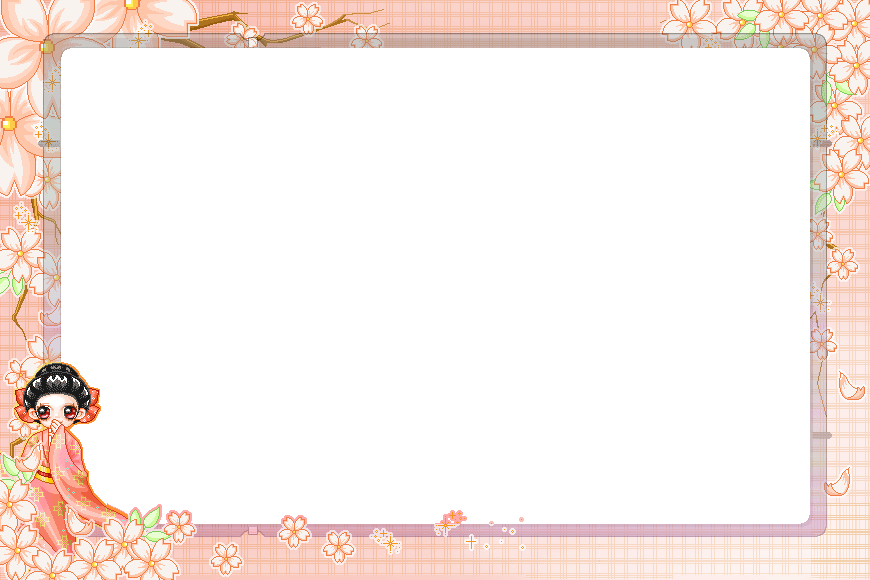 Задание 3.Угадайка.
Любимая  девочка   Пьеро…
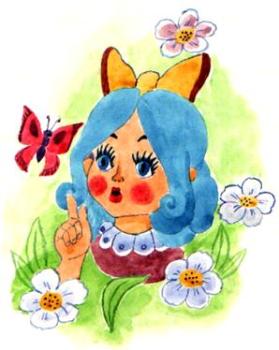 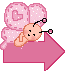 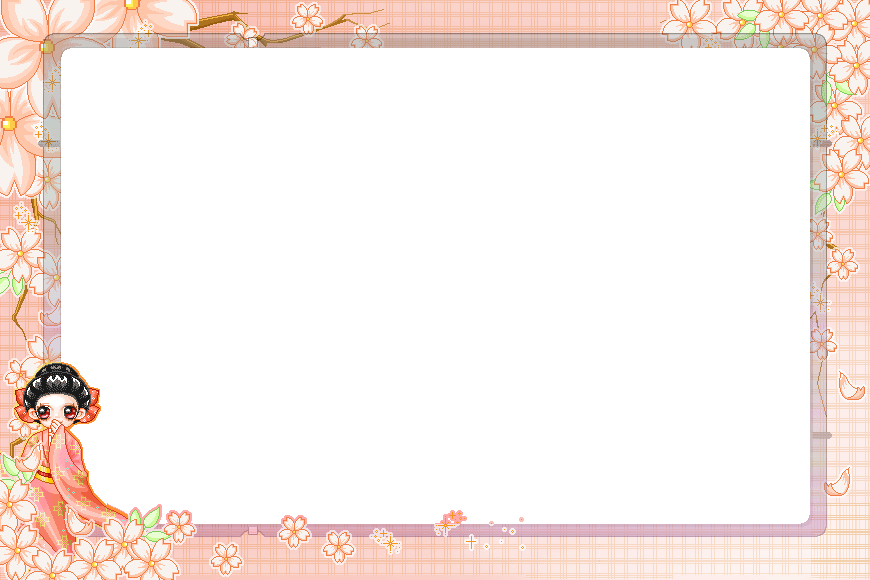 Девочка   из  цветка …
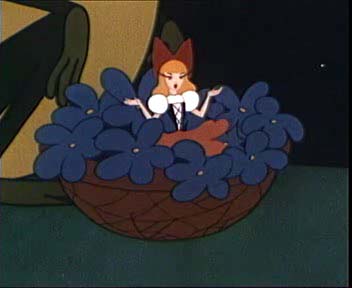 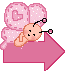 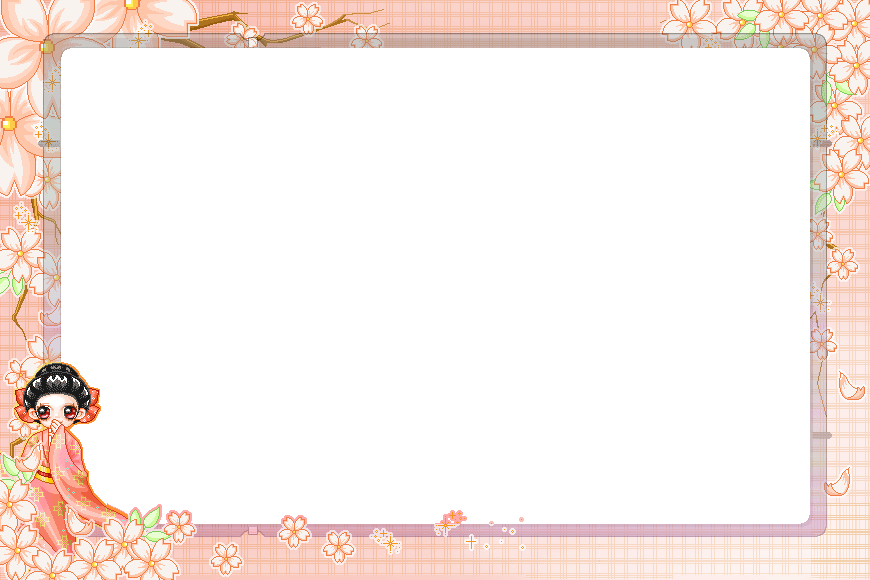 Девочка, которая собирала зимой  подснежники …
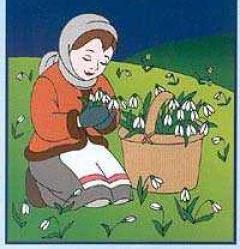 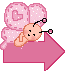 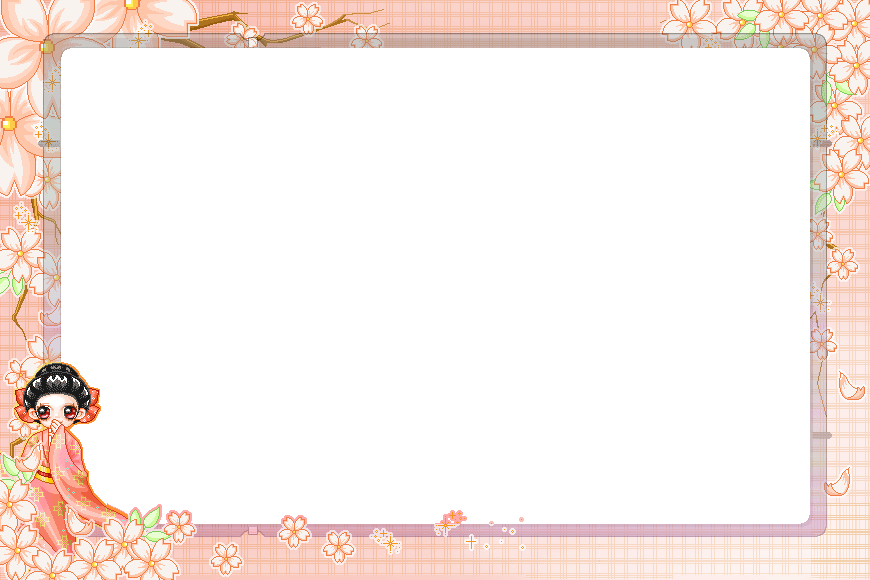 Жилище  Бабы   Яги …
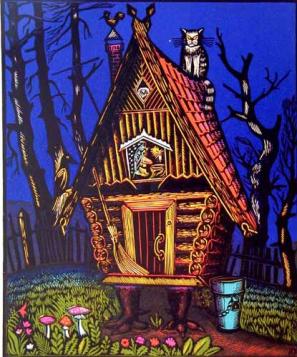 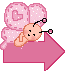 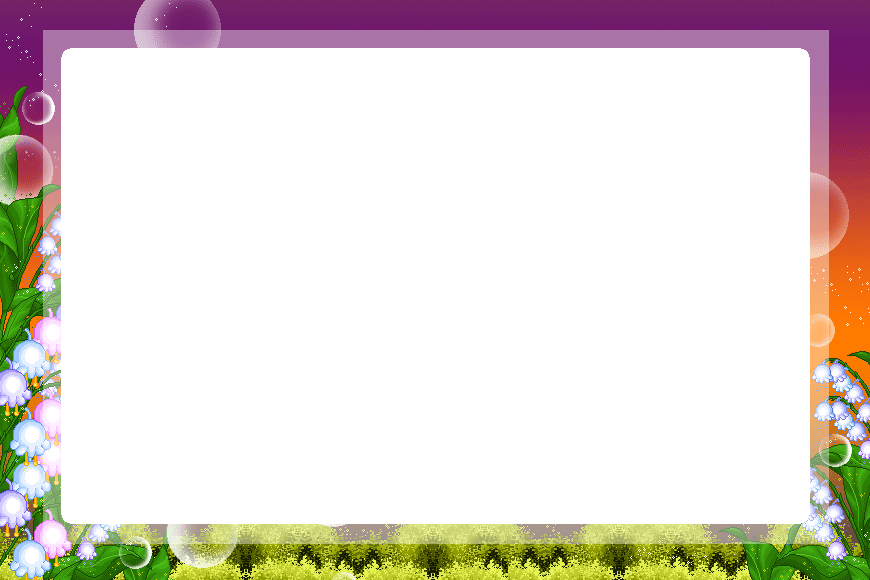 Дерево, которое зацветает 
раньше других...
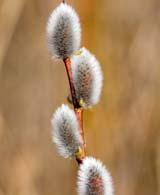 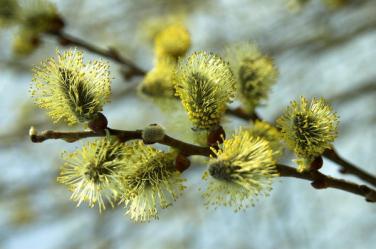 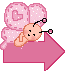 и в а
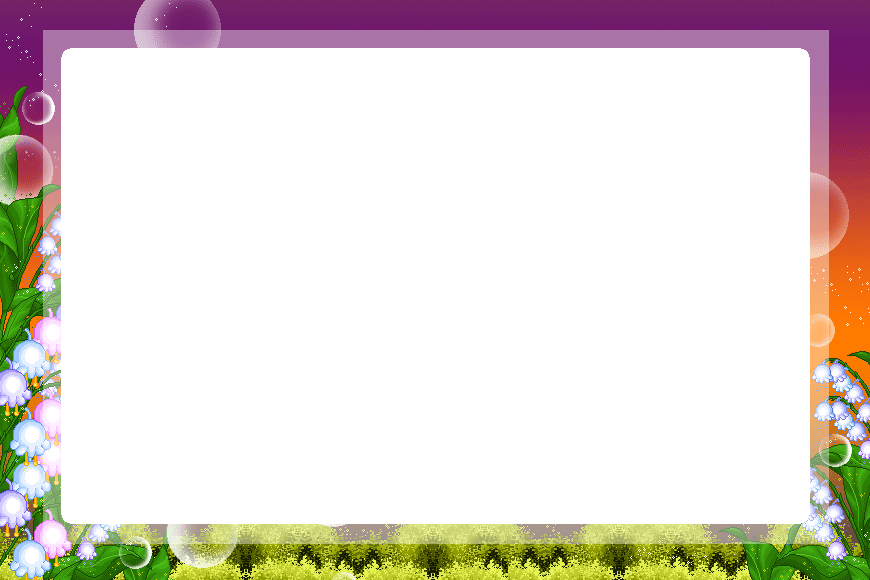 Искусство составления 
букетов...
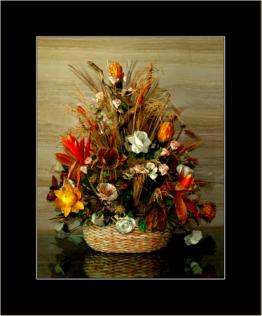 экибана
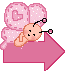 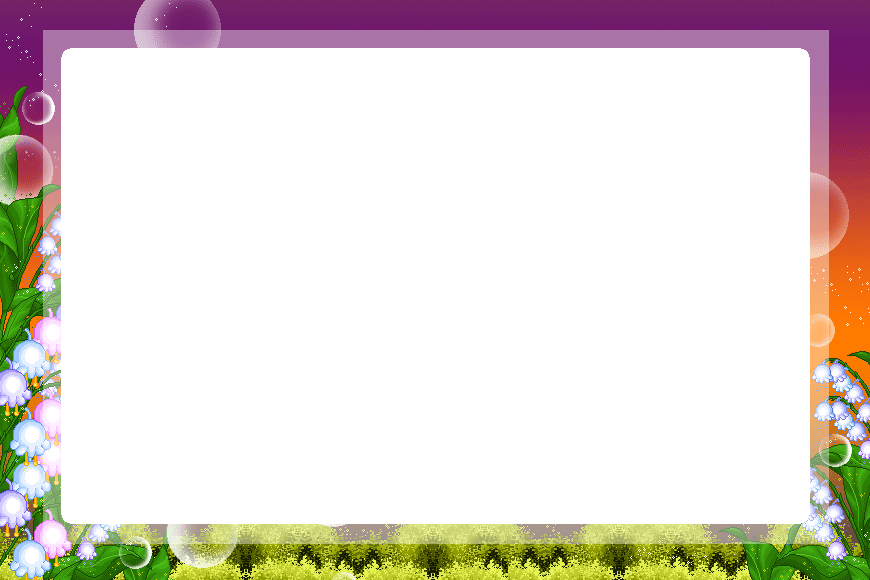 Каким насекомым 
хлопают в ладоши?
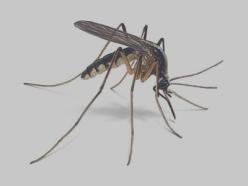 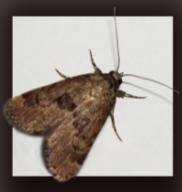 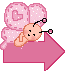 комар  и  моль
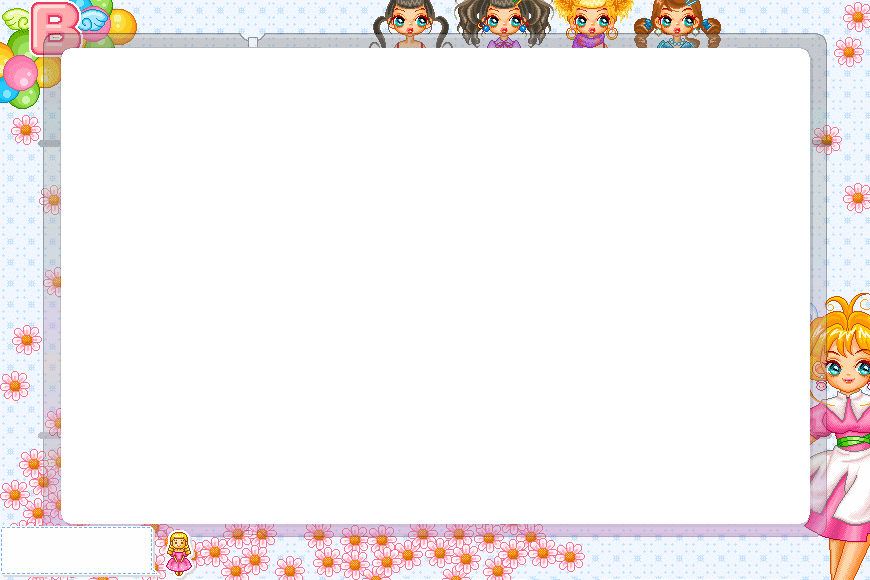 Самый чистоплотный
зверь...
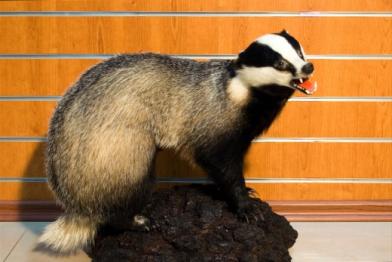 барсук
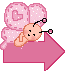 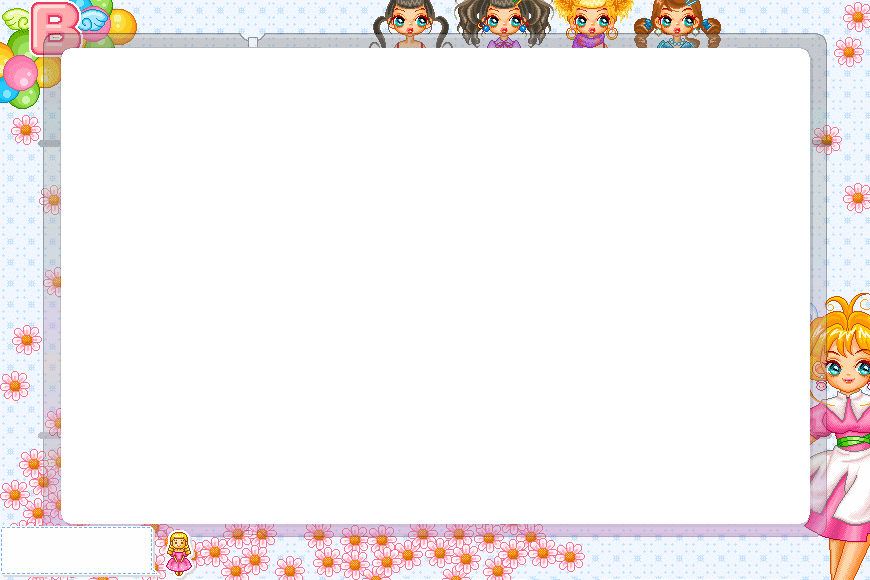 Месяц весенних
первоцветов...
апрель
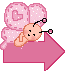 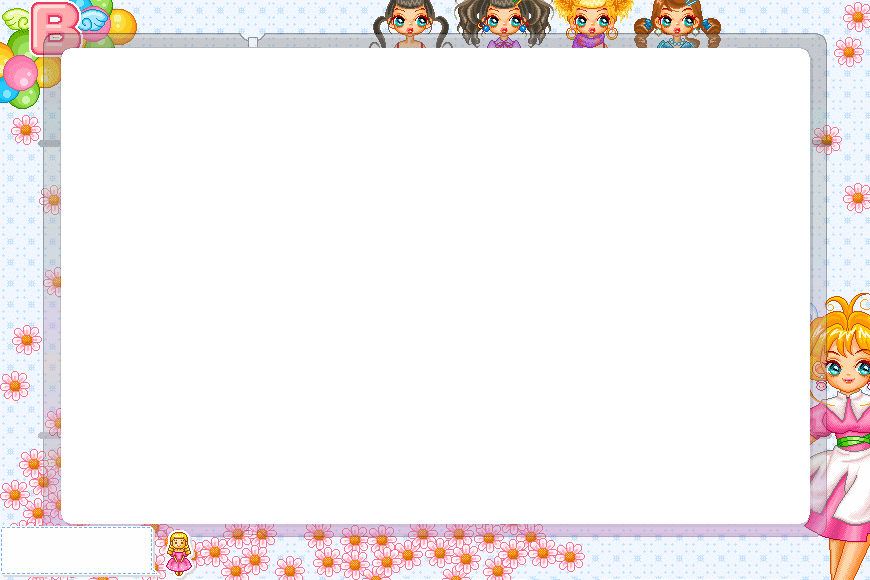 Прилёт каких птиц
означает начало
в е с н ы ?
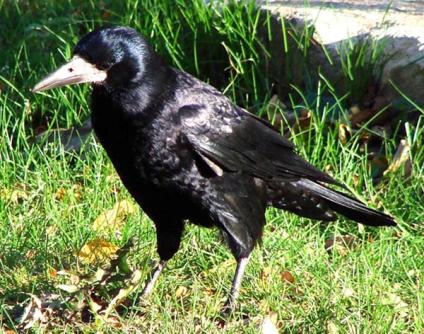 грачей
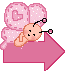 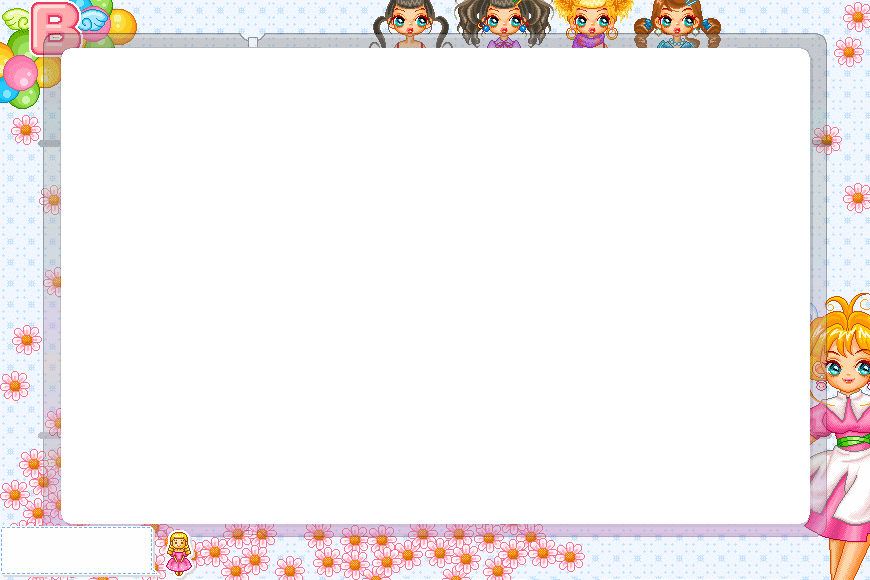 Из чего готовят 
манную крупу?
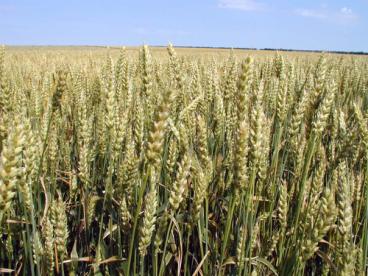 пшеница
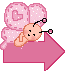 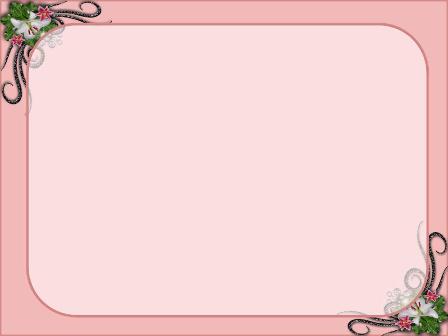 Задание 5.  ВОСЬМЁРОЧКА
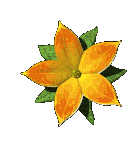 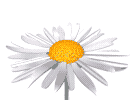 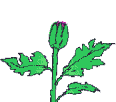 когда их два
1
паук
1
96 месяцев
1
август
2
восемь
2
восьмиугольник
2
октябрь
3
на Луну
3
цифра «два»
3
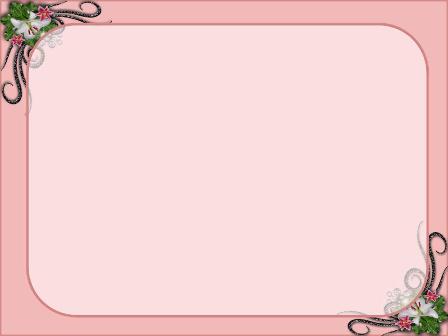 Задание 6. К У Л И Н А Р Н О Е
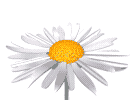 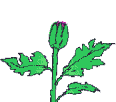 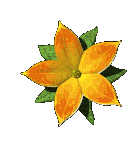 рецепт
1
окрошка
1
простокваша
1
горячих
2
гриль
2
сельдь
2
в рассольнике
3
из творога
3
Италия
3
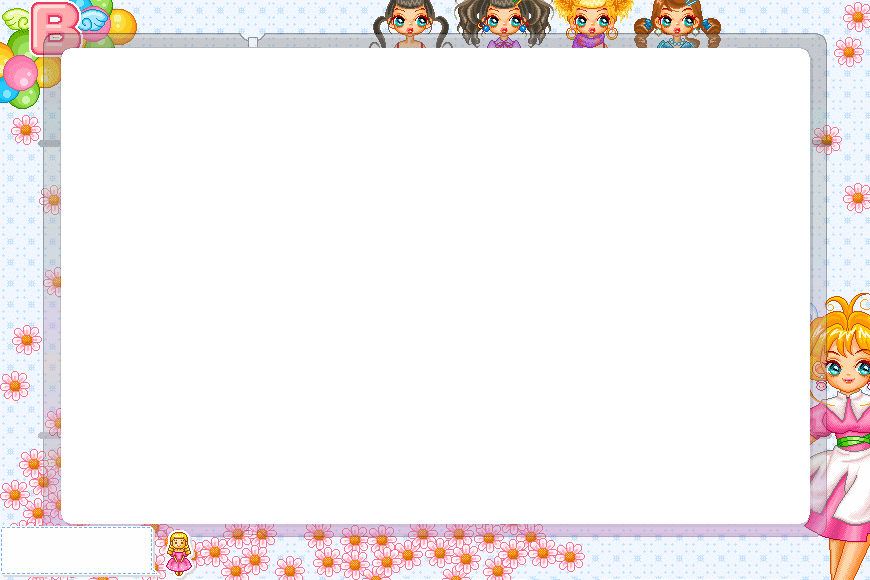 СЮРПРИЗ
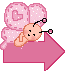 ПОЗДРАВЛЕНИЕ МАЛЬЧИКОВ
ПОЗДРАВЛЕНИЕ МАЛЬЧИКОВ
ПОЗДРАВЛЕНИЕ МАЛЬЧИКОВ
ПОЗДРАВЛЕНИЕ МАЛЬЧИКОВ
С 8 МАРТА